MÁQUINAS TÉRMICAS
MOTOR DE COMBUSTÃO INTERNA
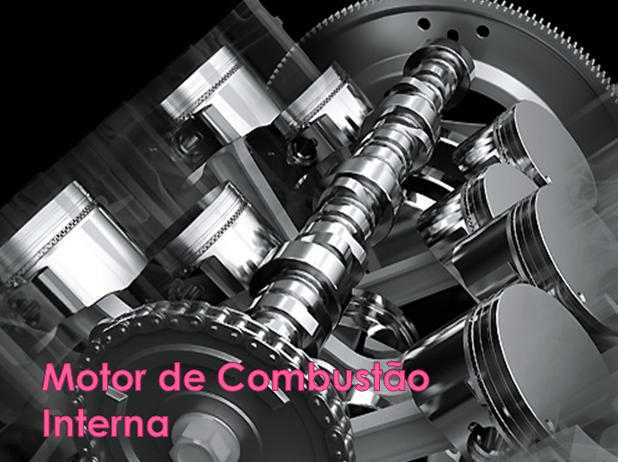 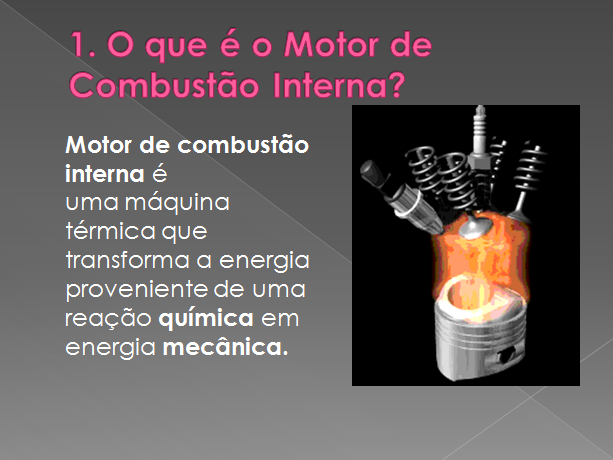 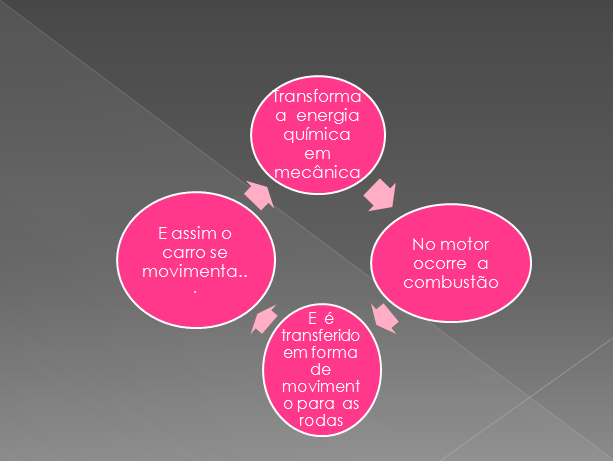 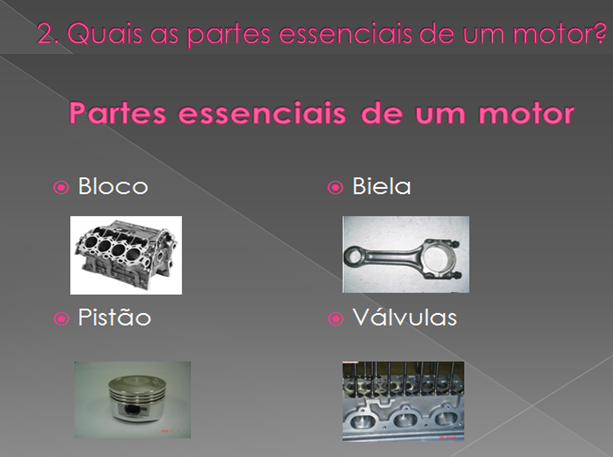 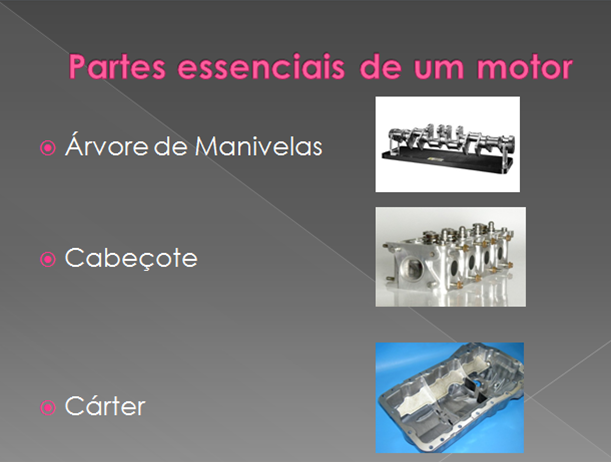 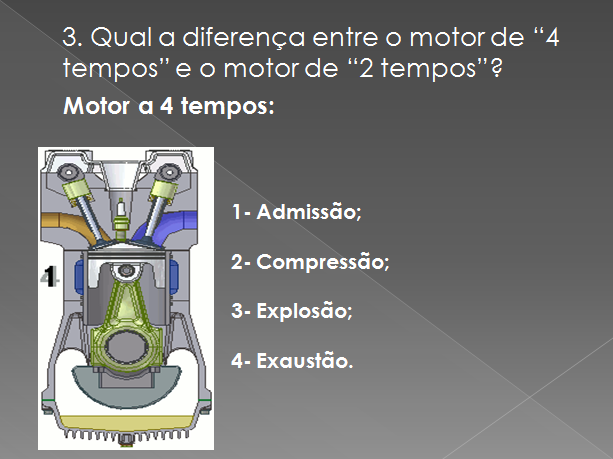 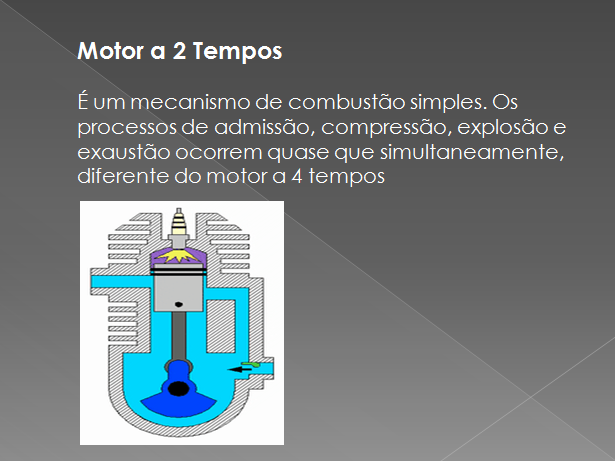 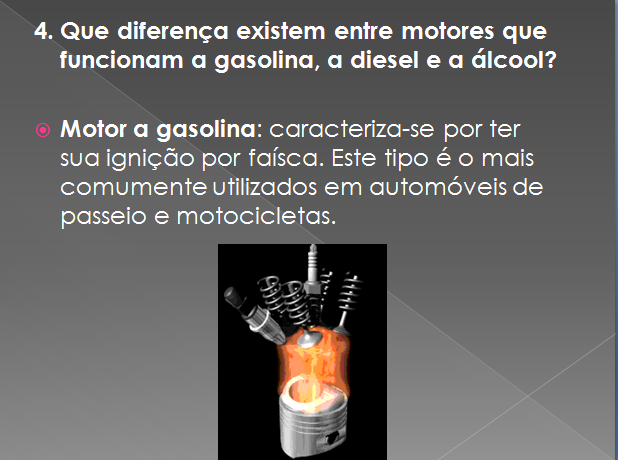 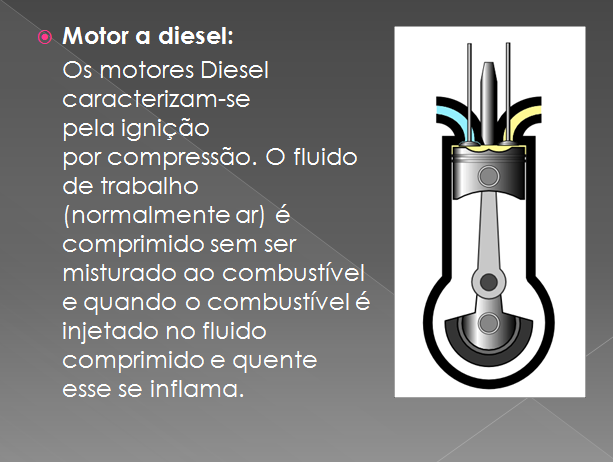 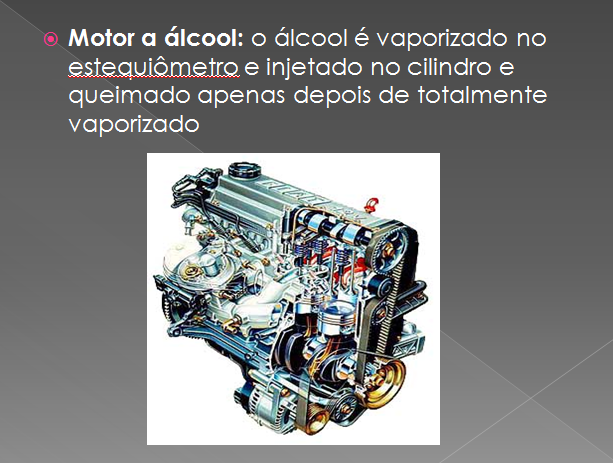 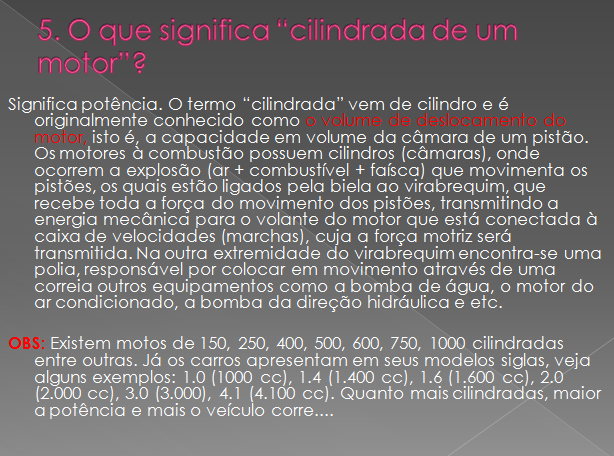 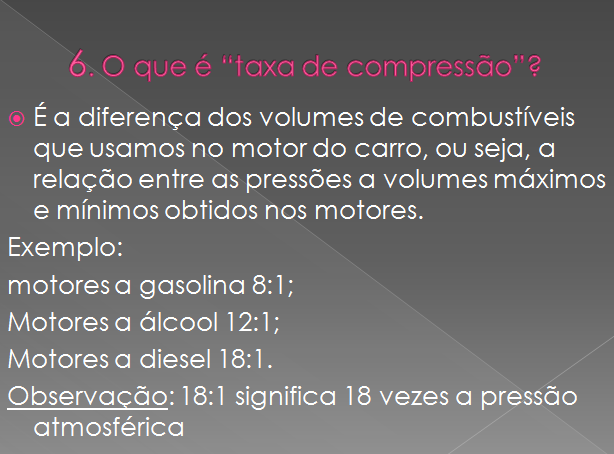 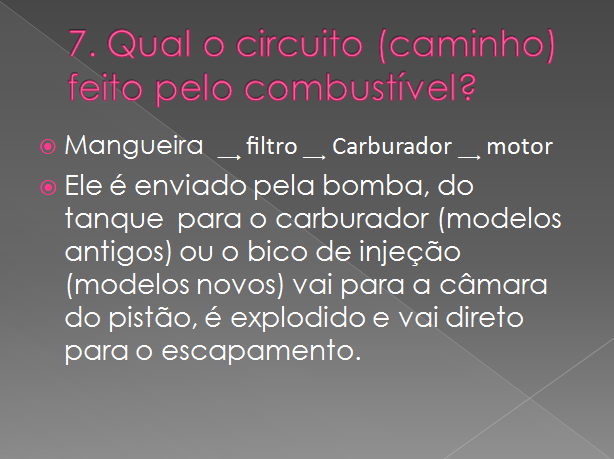 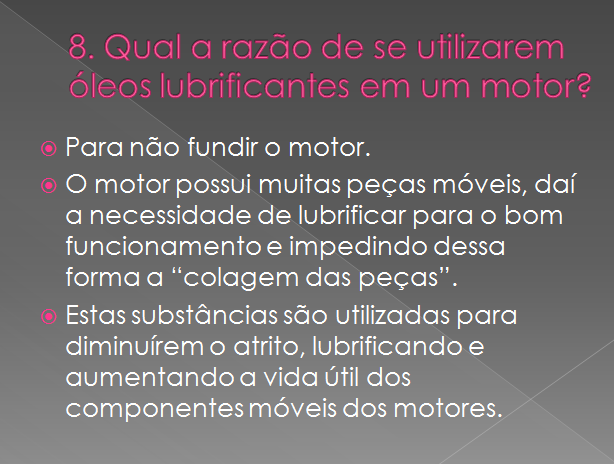 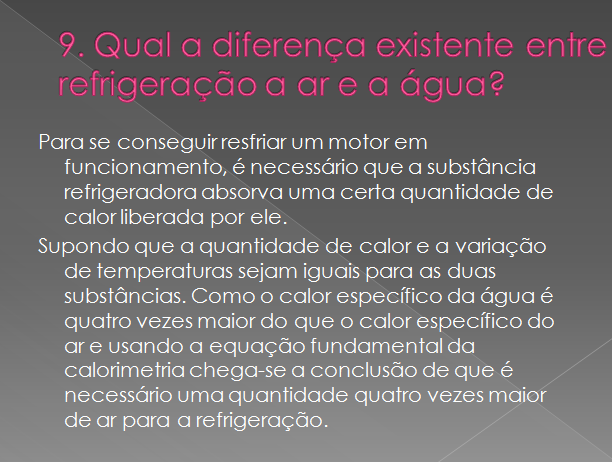 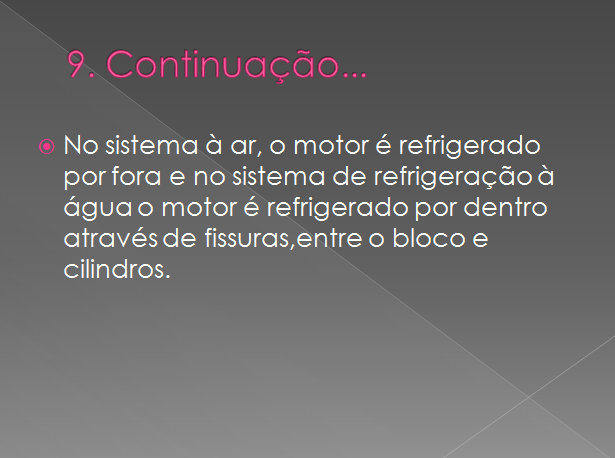 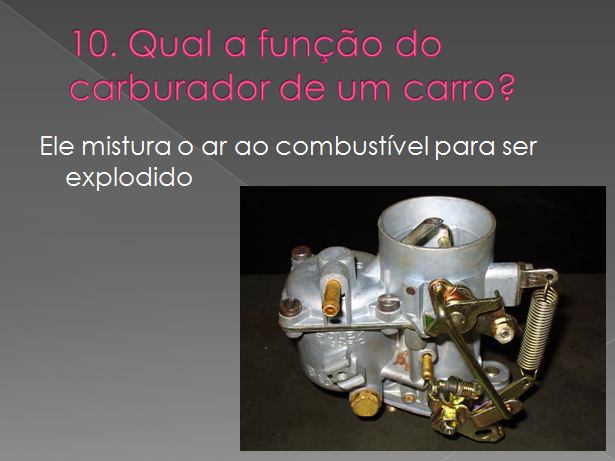 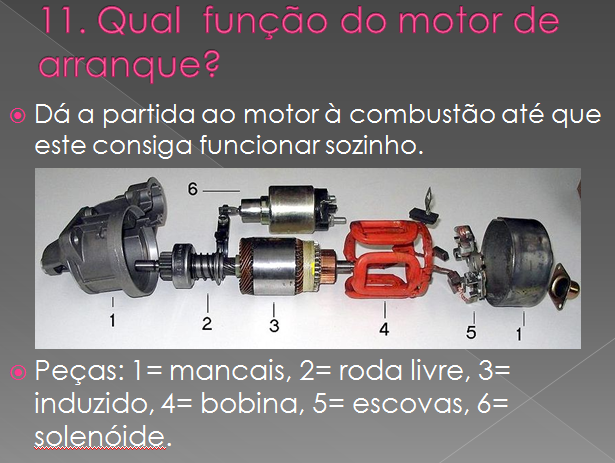 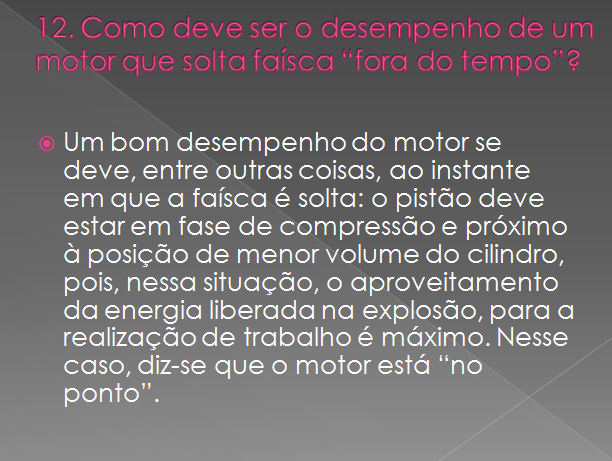 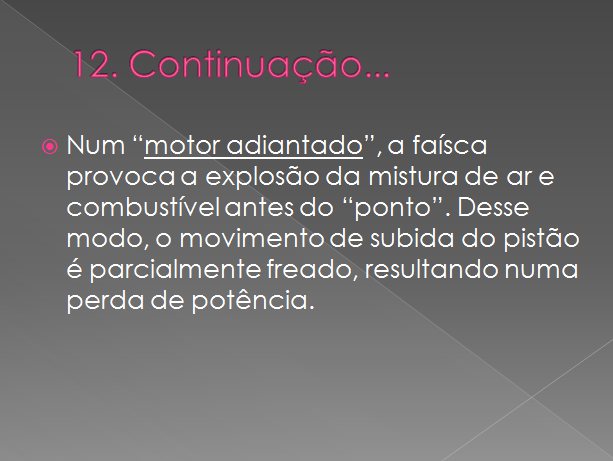 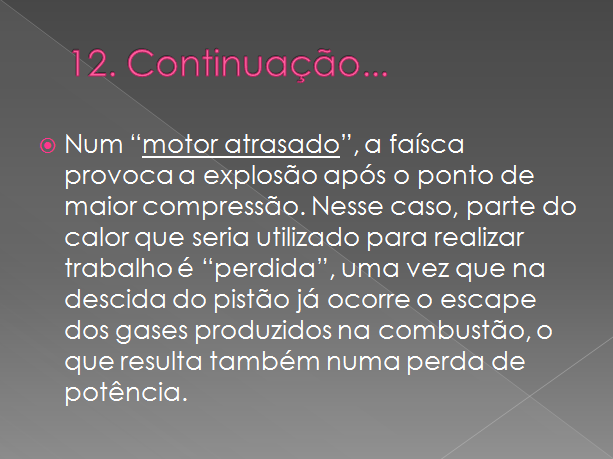 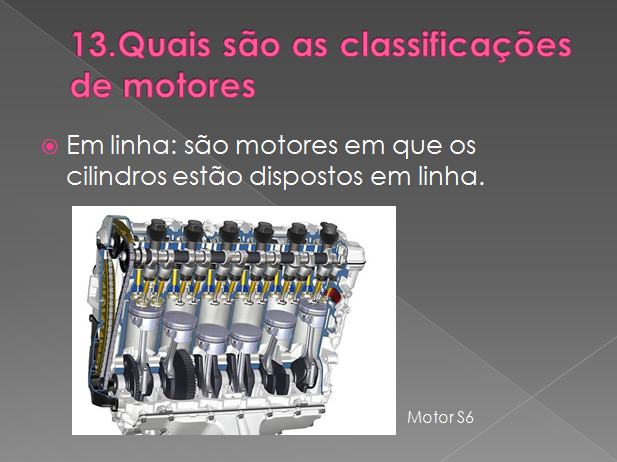 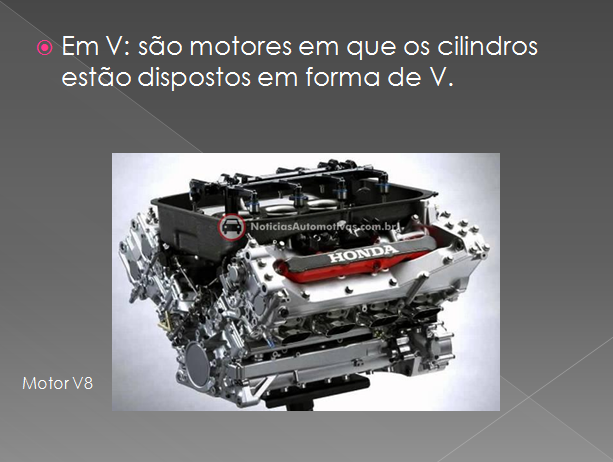 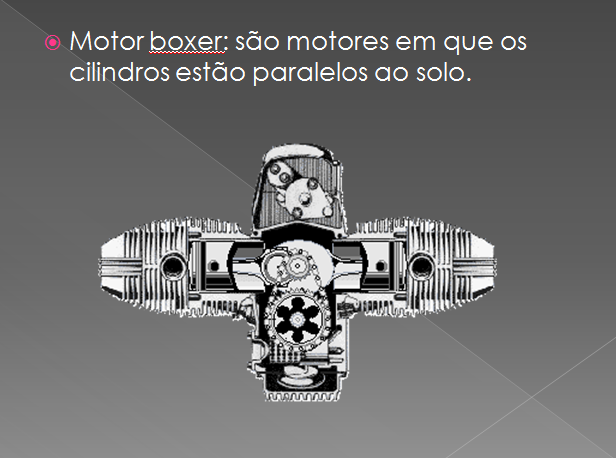 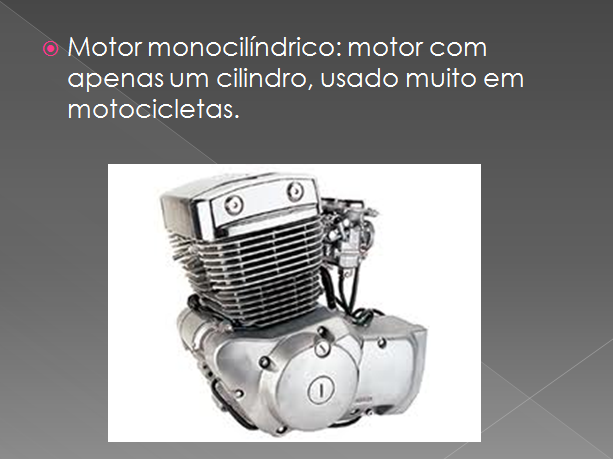 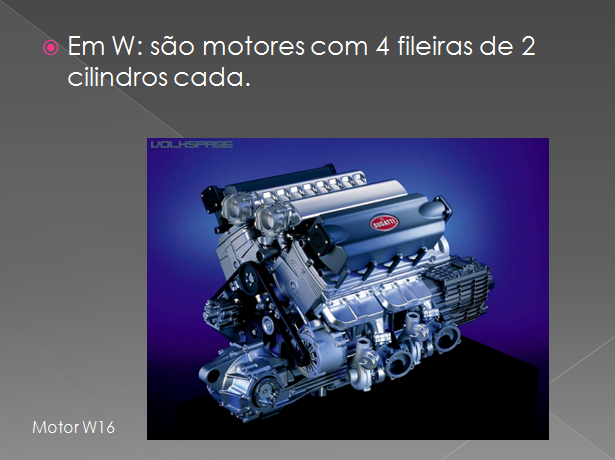 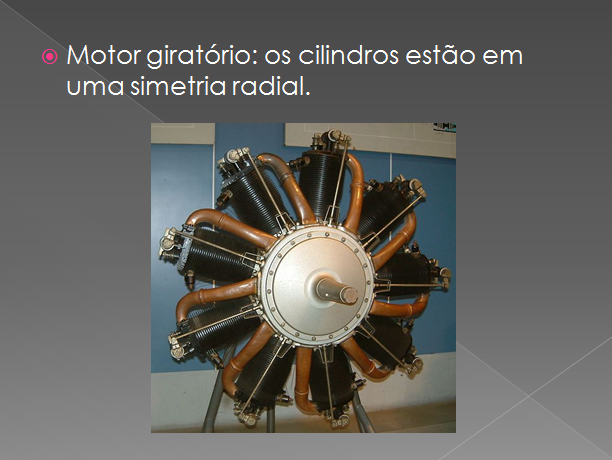 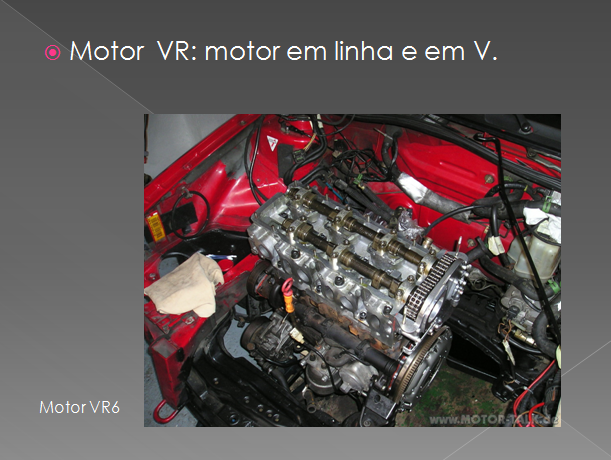 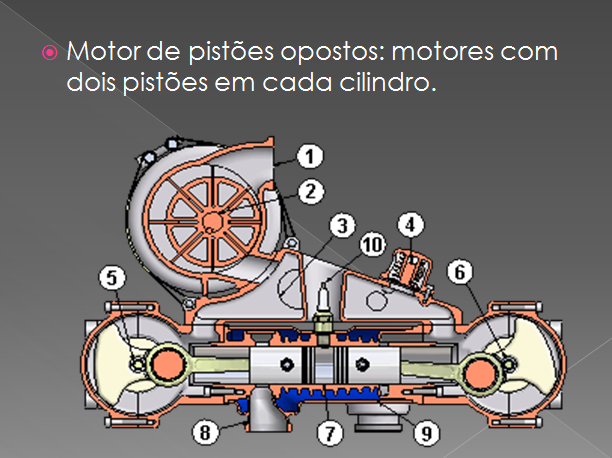 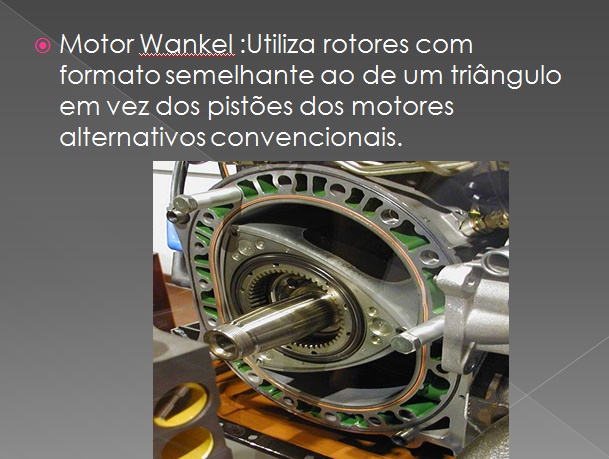 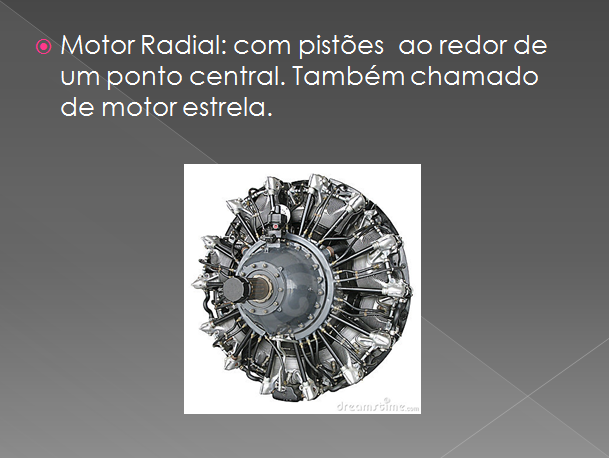 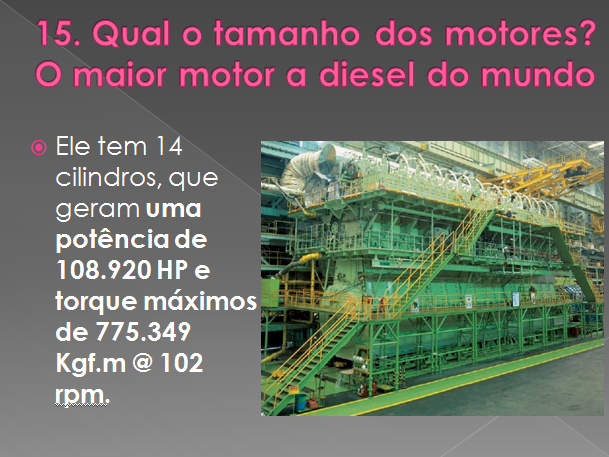 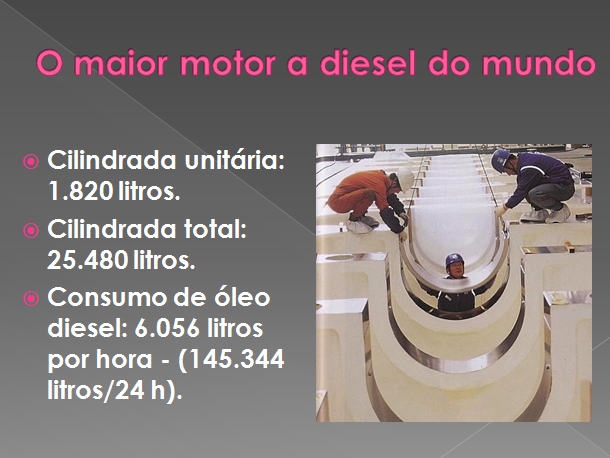 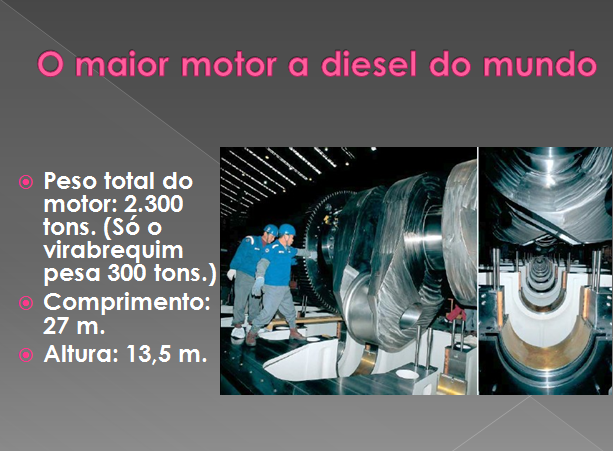 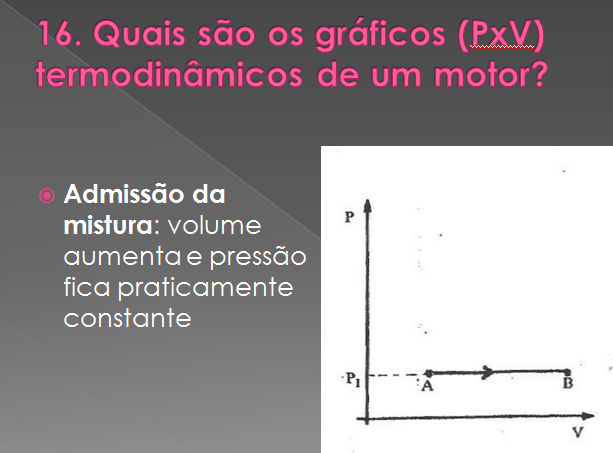 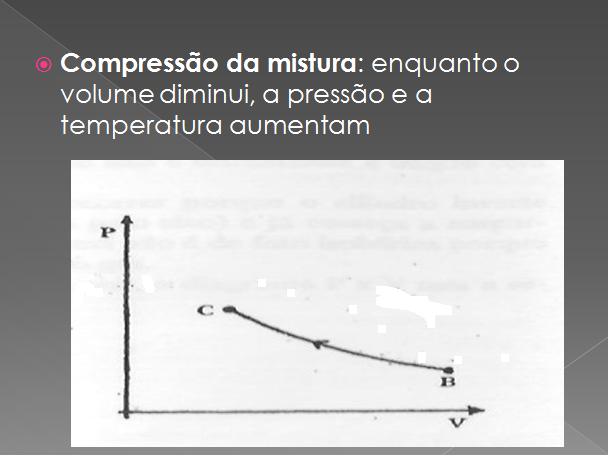 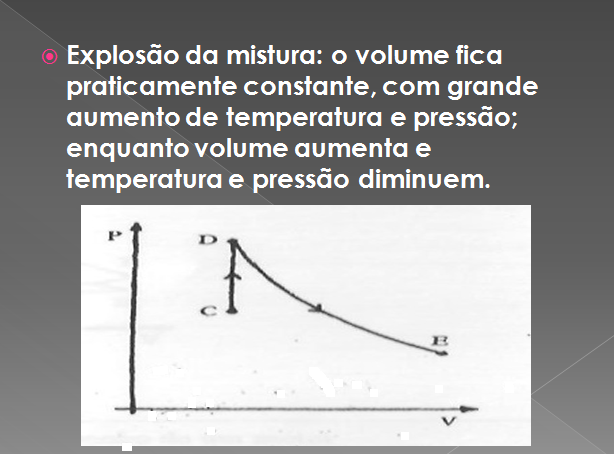 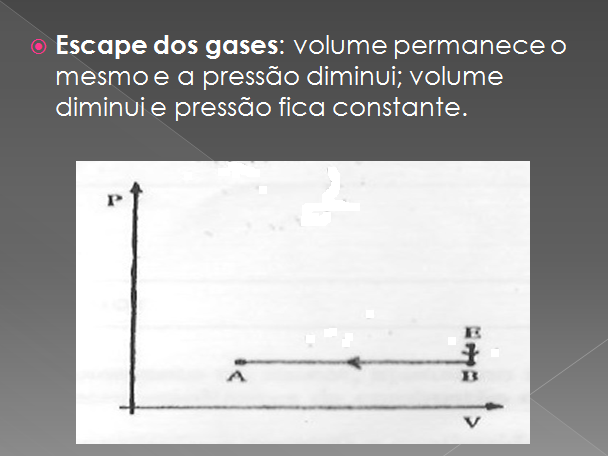 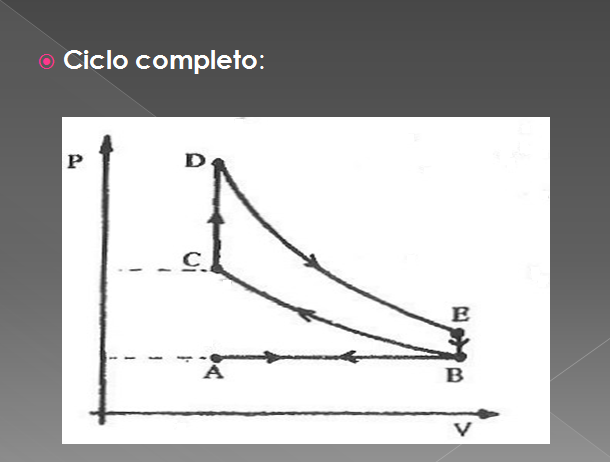 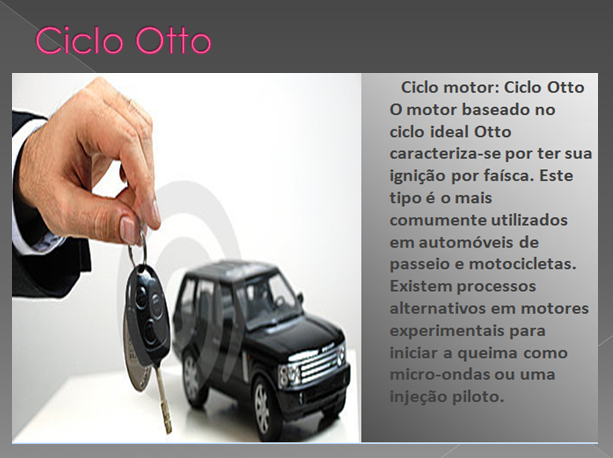 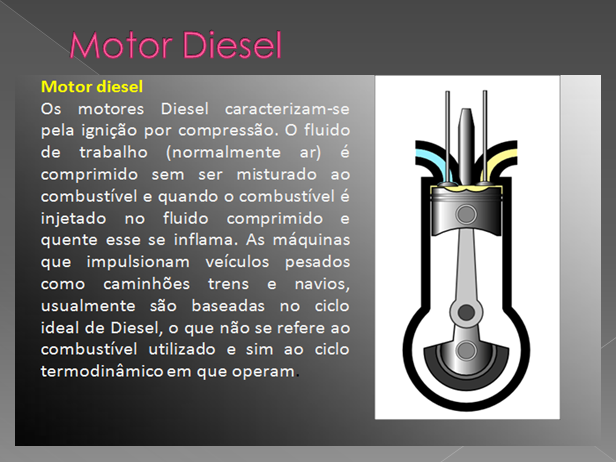 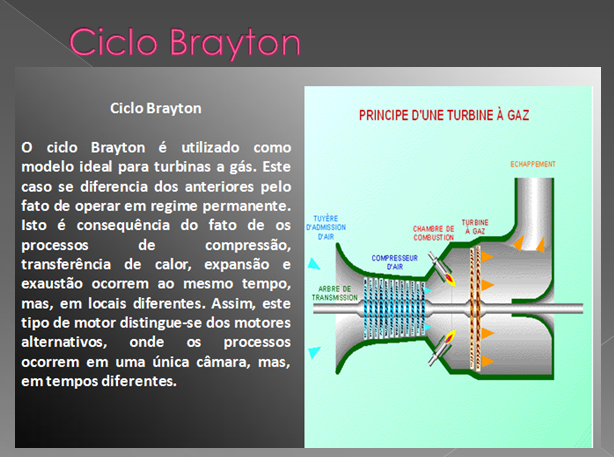 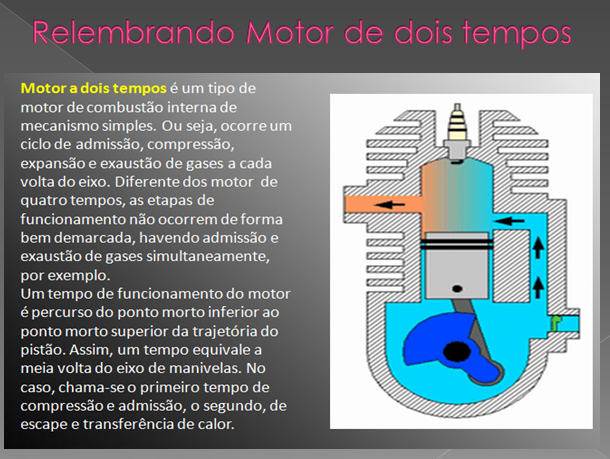 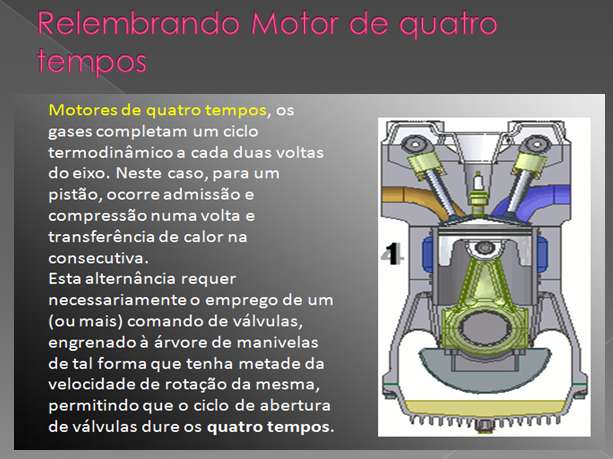 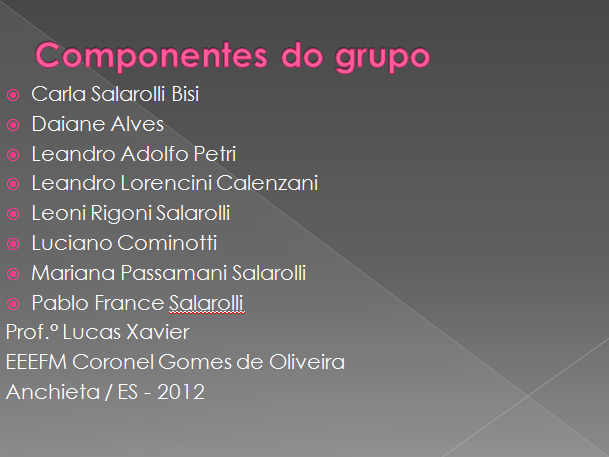